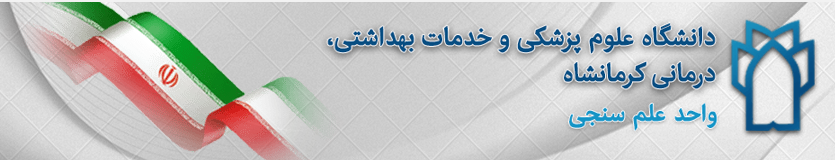 کارگاه تکمیل پروفایل علم سنجی
دریافت رمز ورود به 
سامانه علم سنجی
سامانه علم سنجی
سامانه علم سنجی مبنای اطلاعات عمومی، تخصصی ، علمی و دانشگاهی هر عضو هیأت علمی می باشد، که بخشی از این اطلاعات توسط کارشناس علم سنجی تکمیل شده است.
 همچنین قابل توجه است که مبنای محاسبه شاخص های علم سنجی در سامانه ISIDجدیدترین داده های استخراج شده عضو هیأت علمی مربوطه از بانک اطلاعاتی Scopus است که مبتنی بر مقالات و استنادات وی می باشد .
لذا با توجه به آنکه مبنای ارزشیابی هیأت علمی بر اساس اطلاعات فوق می باشد ، لازم است که اطلاعات خود را در سامانه مذکور تصحیح و یا تکمیل نمایید.
آدرس سامانه علم سنجی isid.research.ac.ir
سامانه را بر روی نام دانشگاه خود تنظیم نموده و نام خود را جستجو نمایید . هر عضوهیأت علمی تنها می تواند در یک دانشگاه دارای پروفایل علم سنجی باشد.
در صورت موجود بودن نام شما در سامانه ، جهت دریافت رمز1.بر گزینه  "ورود به سامانه" کلیک  نمایید.
در صورت موجود بودن نام شما در سامانه ، جهت دریافت رمز1.بر گزینه  "ورود به سامانه" کلیک  نمایید.
3.در کادر اول کدملی خود را وارد نموده و بر گزینه "دریافت/ فراموشی کلمه عبور؟ "کلیک نمایید.
2. بر گزینه "ورود اعضای هیأت علمی" کلیک نمایید.
4. مجددا کدملی را وارد نموده و کدبصری را صحیح وارد نمایید و بر گزینه "بازنشانی کلمه عبور" کلیک کنید.
5.پس از کلیک بر روی بازنشانی کلمه عبور، یک رمز موقت به شماره همراه شما ارسال می شود، کدملی و رمز موقت را وارد نمایید.
6. کلمه عبورجدید مورد نظر خود را در کادر مربوطه وارد نموده و تکرار نمایید و بر گزینه " تغییر کلمه عبور" کلیک کنید.
. در صورت پذیرفتن کلمه عبورجدید ،پیغام " کلمه عبور با موفقیت تغییر داده شد " را مشاهده می نمایید.
7. هم اکنون می توانید با کدملی و رمز جدید خود وارد پروفایل شخصی خود در سامانه علم سنجی شوید.
با انتخاب گزینه اول ، می توانید پروفایل علم سنجی خود را مشاهده نمایید .
با مشاهده پروفایل علم سنجی خود، قسمت لینک پروفایل های علمی خود را چک نمایید . در صورت قابل  مشاهده نبودن آنها ، نسبت به تکمیل آنها در بخش ویرایش پروفایل اقدام نمایید.
با انتخاب ویرایش پروفایل می توانید" اطلاعات عمومی "را بررسی و درصورت نیاز ویرایش و تکمیل نمایید.
با انتخاب ویرایش پروفایل می توانید" اطلاعات تخصصی "را بررسی و درصورت تغییر اصلاح نمایید.
با انتخاب ویرایش پروفایل می توانید" شناسه های آکادمیک"را تکمیل نمایید.
Author ID
Scopus
روش یافتن Author ID در پایگاه Scopus
هرَ محققی که در پایگا هScopus مقاله داشته باشد؛ پایگا ه بصورت خودکاریک Author ID به نویسنده اختصاص مید هد.
 برای بازیابی Author ID ابتدا با آدرس www.scopus. com وارد سایت اسکاپوس شوید.
برای دریافت Author ID بر رویAuthor Search کلیک کنید نام خانوادگی و حرف اول نام کوچک و کاراکتر ستاره * و در قسمتAffiliation  نام سازمان یا موسسه ای که نویسنده به آن وابسته است ذکر کرد.
در ادامه برای دریافت Author ID بر روی نام نویسنده کلیک کنید.
برای دریافت Author ID بر رویAuthor Search کلیک کنید نام خانوادگی و حرف اول نام کوچک و کاراکتر ستاره * و در قسمتAffiliation  نام سازمان یا موسسه ای که نویسنده به آن وابسته است ذکر کرد.
در ادامه برای دریافت Author ID بر روی نام نویسنده کلیک کنید.
پس از کلیک بر روی نام نویسنده ، Author ID را در پروفایل نویسنده را مشاهده می کنید.
ORCID
معرفی  ORCID ID
ORCID کد شناسایی نویسنده ، شامل حروف و اعداد ۱۶ کارکترمی باشد که به یک نویسنده به صورت انحصاری تعلق می گیرد، سازمان ارکید این سرویس را به صورت رایگان باهدف فراهم سازی شناسه مشخص برای هر نویسنده ارائه نمود. 
در واقع در این سرویس نویسندگان می توانند رزومه علمی خود را به ثبت برسانند و به جای ارسال رزومه به جاهای مختلف کافی است کد ORCID خود را ارسال کنند. 
به منظور دریافت این سرویس لازم است در این سایت ثبت نام نموده سپس این کد ،نمایش داده می شود.
1.ابتدا با آدرس  https://orcid.org  واردسایت شوید.
2.در صورتیکه از قبل در سایت ارکید ثبت نام نکردید بر گزینه Register  now یا REGISER FOR AN ORCID ID کلیک نمایید.
3.برای ثبت نام ،اطلاعات خواسته شده را در کادرها وارد نمایید.
نام  خود را به انگلیسی  وارد کنید
نام خانوادگی رابه انگلیسی  وارد کنید
ایمیل آکادمیک را وارد کنید
ایمیل شخصی  را وارد کنید
پسورد ترکیبی از حروف و اعداد
برای ثبت نام ،اطلاعات خواسته شده را در کادرها وارد نمایید.
Every one  را انتخاب  کنید
این گزینه را تیک بزنید
Im not a robat  را تیک بزنید
پس از تکمیل اطلاعات خواسته شده Registerرا کلیک کنید
4.بعد ازثبت نام ، سایت ارکید یک پیام به ایمیل آکادمیک شما ارسال میکند.
5.پس از ثبت نام جهت تکمیل اطلاعات شخصی خود از قبیل اطلاعات مربوط به سابقه کاری وتحصیلی و انتشارات وارد این صفحه می شوید.
6.وارد نمودن اطلاعات مربوط به محل تحصیل
اطلاعات مربوط به تحصیل خود را تکمیل نمایید.
7.وارد نمودن اطلاعات مربوط به استخدامی
اطلاعات مربوط به استخدامی خود را تکمیل نمایید.
Works
این بخش شامل اطلاعات انتشارات شما از قبیل مقاله، کتاب، کنفرانس ها می باشد.برای ثبت اطلاعات خود می توانید از گزینه های زیر وارد شوید.
Search Link
در صورتیکه مقالات شما در پایگاههای Pubmed و Scopus و پروفایل شخصی ResearcherID (مربوط به مقالات ISI )، قرار دارد میتوان در این قسمت وارد شد.
ImportBibtext
شامل اطلاعاتی می باشد که با این فرمت ذخیره شده است.
Addmanually
درصورتیکه اطلاعات انتشارات شما در پایگاههای لینک شده وجود ندارد، می توان ازاین گزینه به منظور ثبت اطلاعات مقاله و یا انتشارات خود به صورت دستی اقدام نمود.
Search& Link
در صورتیکه مقالات شما در پایگاههای ,Pubmed ,Scopus ResearcherID  (مربوط به مقالات ISI)  قرار دارد میتوان در این قسمت وارد شد.
جهت تکمیل اطلاعات مربوط به انتشارات خود به بخش Works وارد شوید
Pubmed
ResearcherID
Scopus
در صورتی که مقالات شما در پایگاه pubmed قراردارد،وارد لینک Europe pubmed central  شوید.
در صورتیکه مقالات نمایش داده شده مربوط به شما می باشد برروی مربع کنار آن به منظورانتخاب مقاله کلیک نمایید.
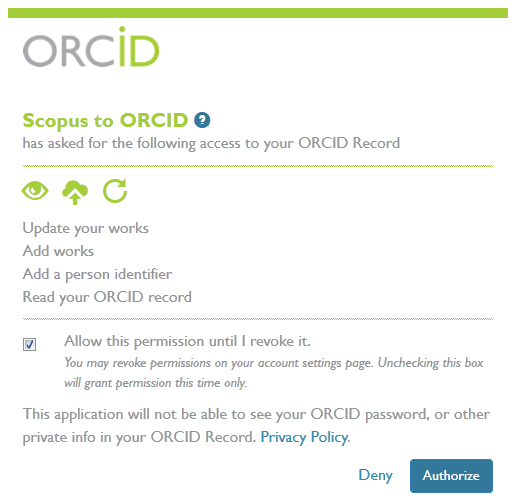 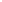 Researcher ID
راهنمای ثبت کدResearcher ID
Web of Science Researcher IDیک سیستم شناسایی نویسندگان مقالات می باشد که در سال2008 توسط Thomson Reuters و با هدف تسهیل در شناسایی نویسندگان مقالات ارائه شد. در این سیستم هر نویسنده دارای یک شناسه منحصر ) 16 کارکتری شامل حرف و عدد به فرد( می باشد و از این نظر شبیه کد DOI  
می باشد، با این تفاوت که DOI صرفا برای مقاله تخصیص می یابد.
از قابلیت های این سرویس می توان موارد زیر را نام برد:
مدیریت و به اشتراک گذاری اطلاعات علمی محققین
 شناسایی نویسندگان بر اساس میزان استنادات
 شناسایی زمینه موضوعی تخصصی نویسنده
 مشخص شدن محل جغرافیایی
 اندازه گیری H-INDEX افراد
همچنین داوران و ژورنال های مختلف بوسیله این شناسه می توانند وارد صفحه نویسنده شده و رزومه،تجارب و توانمندی های او را مشاهده نمایند.
مراحل دریافت شناسه Researcher ID
جهت ثبت نام و دریافت شناسه WOS Researcher ID به آدرسhttp://www.researcherid.com مراجعه نمایید. 
در این سایت اطلاعات شما فقط یک بار ثبت وسپس یک شناسه ResearcherID اختصاصی به شما ارائه خواهد شد. شما 
  می توانید مطابق مراحل زیر،اقدام به ثبت نام کرده و شناسه خود را دریافت نمایید.
مرحله اول: وارد بخش New to ResearcherID شوید.
در این بخش مشخصات فردی خود شامل نام، نام خانوادگی، پست الکترونیک را وارد نمایید. پس از ثبت پست الکترونیک خود و تایید آن لینک فعالسازی مربوطه به آدرس ایمیل شما ارسال می شود.
مرحله دوم: وارد ایمیل خود شوید و روی لینک ارسال شده جهت فعال سازی کلیک نمایید.
مرحله سوم: : پس از کلیک بر لینک مندرج در ایمیل، به صفحه دیگری هدایت می شوید.
در آن باید مشخصات خود را در فیلدهای مشخص شده تکمیل نمایید. بخش های ستاره دار الزاما باید تکمیل شود. به توضیحات لازم در خصوص حروف و کاراکترهای انتخابی جهت دریافت رمز عبور توجه کنید. برای مثال رمزانتخابی باید حداقل 8 کاراکتر و شامل
 حرف و عدد و علائم باشد. به طور مثال: aLI*1366
مرحله چهارم: در این مرحله پنجره قوانین مربوط به شناسه باز می شود. دکمه تایید را کلیک کنید.
اکنون شما می توانید شناسه ResearcherID اختصاصی خود را مشاهده نمایید که شامل حرف- عدد-سال عضویت می باشد.
در این زمان شما می توانید با کلیک بر روی لینک ورود به شناسه اختصاصی خود، به پروفایل خود وارد شده و سایر اطلاعات خود را تکمیل و یا ویرایش نمایید. همچنین از این پس برای ورود به پروفایل خود می بایست از گزینه log in استفاده کنید.
در بخش My Publication
 با انتخاب گزینه Add Publications مقالات خود را بازیابی و اضافه نمایید.
 با انتخاب گزینه View Publication مقالات خود را مشاهده کنید.
 با انتخاب گزینه Citation Metrics امکان مشاهده و بازیابی H-Index فراهم شده است.
 با انتخاب گزینه Collaboration NetWork امکان اضافه کردن نویسندگان همکار، تعیین
موضوع اصلی مقالات، تعیین نام مراکز و موسسات علمی و دانشگاهی فراهم می باشد.
 با انتخاب گزینه Citing Articles Network مقالاتی که به مقالات شما استناد کرده اند،
موضوع مقالات استناد شده، نشانی استناد کنندگان، تعداد استنادات به مقالات براساس سال ارائه
می شود.
بخش Manage List
در بخش Manage List امکان تنظیم شیوه چیدمان مقالات خود و حتی حذف مقالاتی که مربوط به شما نیست وجود دارد.
دراین بخش امکان انتخاب نحوه نمایش مقالات و اطلاعات شما به صورت خصوصی یا عمومی وجود دارد.
در صورت فراموش کردن شناسه ResearcherID خود با وارد کردن آدرس ایمیل و رمز عبور امکان ورود به پروفایل شما میسر می شود.
نکته مهم:
برای اینکه سامانه بتواند آمار عمل سنجی را از سایت ResearcherID استخراج کند باید پروفایل خود را public نموده باشید بدون لاگین  برای عموم قابل مشاهده باشد و مقالات خود را نیز اضافه کرده باشید.
روش public کردن پروفایل ResearcherID
برای pubic نمودن پروفایل ResearcherID خود به روش زیر عمل نمایید:
بعد لا گن  به سایت ResearcherID روی لینک Manage Profile کلیک نمایید:
در برگهAbout Me :همه موارد را public نمایید.
برای اضافه نمودن مقالات خود گزینه Add publicationرا کلیک کنید.
در صفحه ظاهرشده :سه گزینه مشاهده می کنید که شما OPTION1 را انتخاب کنید.
سپس نام خود یا عنوان مقاله مورد نظر را جستجو فرمایید.
به طور خاص: مقالاتی که جزء WoS Core Collection نیستند فیلدTimes Cited را ندارند. بطورمثال در تصویر مقاله اول جزء WoS Core Collection است و دومی خیر.
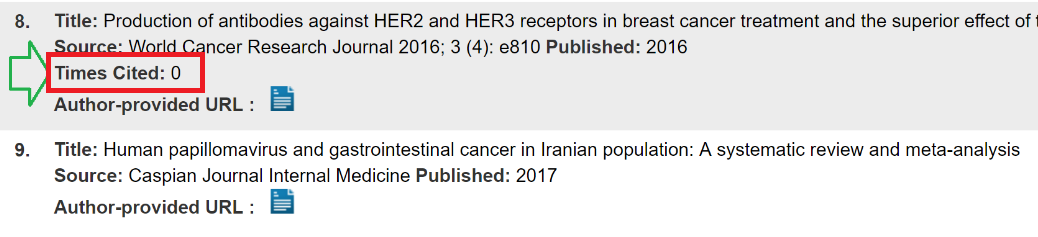 Google Scholar
معرفی پروفایل گوگل اسکالر
سرویس Google Scholar Citation یکی از کاربردی ترین سرویس های شرکت Google است که پژوهشگران قادر هستند از طریق آن به تمامی مقالات و فعالیت های علمی که تاکنون انجام داده اند، دسترسی پیدا کرده و میزان ارجاعات خود را پیگیری نمایند.در هر صورت، از میان ابزارهای مختلف،با توجه به پیچیدگی تنظیم رزومه و به روز نگهداشتن وب سایت شخصی، گوگل ابزاری با امکانات محدود، اما خلاصه و ساده را در اختیار ما گذاشته است که می تواند بسیار مفید واقع شود .
ایجاد پروفایل گوگل اسکولار نه تنها برای فعالیتهای آکادمیکی مناسب و ضروری است بلکه برای ارتقاء رتبه وبومتریکی و جایگاه علمی دانشگاه مربوطه در جهان بسیار با اهمیت است.
1. ایجاد پروفایل در Google Scholar Citation
برای ایجاد پروفایل در Google scholar شما ابتدا نیاز به یک اکانت گوگل Gmail   و یک ایمیل آکادمیک دارید.
اگر پست الکترونیکی از سرویس ندارید به سایتwww.google.com     وارد شده واز طریق Create account ایجاد حساب  یا یک اکانت  Gmail برای خود باز کنید . کاربری وارد اکانت خود شوید 
سپس سایت scholar.google.com را باز کنید و بر روی گزینه SIGN IN کلیک کنیدو با وارد کردن نام کاربری و کلمه عبور خود )مربوط به (Gmail وارد سایت شوید.
بر روی گزینه  My profile  کلیک کنید.
در صفحه باز شده اطلاعات زیر را وارد نمایید
در صفحه باز شده در قسمت Name نام و نام خانوادگی خود را به زبان انگلیسی و به همان شکلی که در مقالات می نویسید وارد نمایید.
 در قسمت Affiliation وابستگی سازمانی خود را بنویسید.
در قسمت Email for verification ، ایمیل آکادمیک خود را وارد نمایید.
در قسمت Areas of interest ، زمینه های پژوهشی و علمی مورد علاقه خود را وارد نمایید.
سپس گزینه Make my profile public   را تیک بزنید.
پس از تکمیل اطلاعات بر روی گزینه save  کلیک کنید.
نکات مهم:
1. چنانچه ایمیل آکادمیک خود را تایید نکرده باشید، پروفایل و اطلاعات شما برای عموم قابل مشاهده و دسترسی نخواهد بود.
2. مقالاتی را که به هر دلیل بازیابی نشدند می توان از طریق ورود اطلاعات به صورت دستی به پروفایل اضافه کرد.
3. شما همیشه می توانید از طریق کلید Go to my profile جزئیات مربوط به خود مانند ایمیل آکادمیک، وابستگی سازمانی، و تصویر پروفایل را ویرایش نمایید.
4.. اگر می خواهید از استنادات جدید به مقالات و یا اضافه شدن مقاله جدید به پروفایل خود آگاه شوید باید به قسمت Follow بروید و پس از انتخاب هر دو گزینه موجود در آن بر روی Create Alert  کلیک کنید. اما پیش از آن حتما" باید گزینه Make it public را در زمان ویرایش اطلاعات خود فعال کرده باشید.
برای خروج از پروفایل خود بر روی گزینه Sign out  کلیک کنید.
2.ورود و ویرایش اطلاعات مقالات:
در این مرحله با استفاده از نامی که در مرحله قبل وارد شده است سیستم به صورت خودکار تمامی مقالاتی را که نام مذکور در آن وجود دارد، بازیابی می کند. درصورتی که از نتایج بازیابی شده اطمینان دارید و همه مقالات متعلق به شما می باشد، می توانید تمامی مقالات را به لیست اضافه نمایید. برای این کار برروی گزینه  see all articles  کلیک نمایید تا لیست کامل مقالات شما نمایش داده شود.
لیست را چک نمایید و مطمئن شوید که کلیه مقالات مربوط به شما می باشد. در صورتی که مقاله ای مربوط به شما نبود علامت تیک آن مقاله را بردارید.
2.ورود و ویرایش اطلاعات مقالات:
در این مرحله با استفاده از نامی که در مرحله قبل وارد شده است سیستم به صورت خودکار تمامی مقالاتی را که نام مذکور در آن وجود دارد، بازیابی می کند. درصورتی که از نتایج بازیابی شده اطمینان دارید و همه مقالات متعلق به شما می باشد، می توانید تمامی مقالات را به لیست اضافه نمایید. برای این کار برروی گزینه  see all articles  کلیک نمایید تا لیست کامل مقالات شما نمایش داده شود.
لیست را چک نمایید و مطمئن شوید که کلیه مقالات مربوط به شما می باشد. در صورتی که مقاله ای مربوط به شما نبود علامت تیک آن مقاله را بردارید.
برای اضافه نمودن مقالات بر روی علامت بعلاوه + کلیک نموده و گزینه Add article groups  را انتخاب نمایید.
در این مرحله با استفاده از نامی که در مرحله قبل وارد شده است سیستم به صورت خودکار تمامی مقالاتی را که نام مذکور در آن وجود دارد، بازیابی می کند.
لیست را چک نمایید و مطمئن شوید که کلیه مقالات مربوط به شما می باشد. در صورتی که مقاله ای مربوط به شما نبود علامت تیک آن مقاله را بردارید.
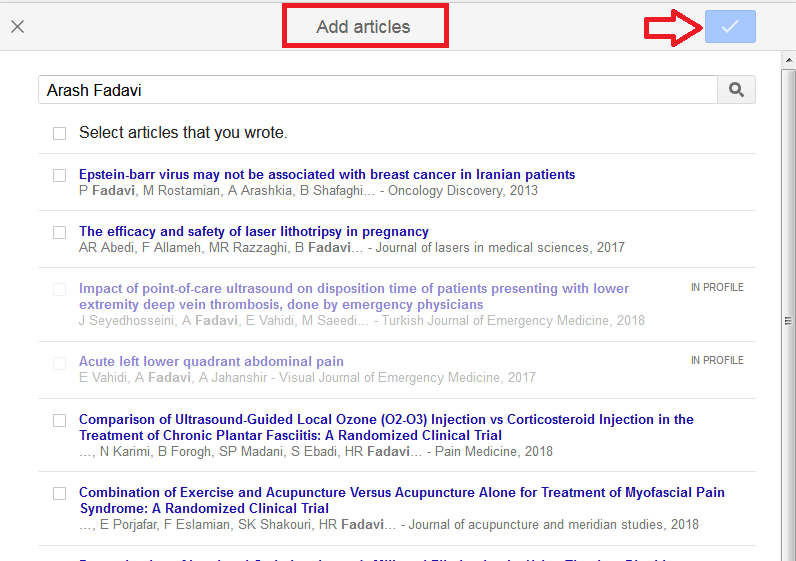 اگر ایمیل آکادمیک خود راتایید کنید و My profile is public را کلیک نمایید پروفایل شما قابل دسترس برای عموم خواهد بود و با جستجوی نام خود در گوگل اسکالر ، پروفایل خود را مشاهده می کنید.
نکات مهم
در صورت نداشتن لینک cv  آنلاین  ، در سامانه پژوهان دانشگاه علوم پزشکی کرمانشاه ثبت نام نماییدو در صورت سوال در مورد سامانه پژوهان با آقای فروغی با شماره 38360016 تماس بگیرید .
درصورت نداشتن ایمیل آکادمیک یا فراموش کردن پسورد آن با بخشIT دانشگاه آقای مهندس شهسواری با شماره 38362905 تماس بگیرید.
پسورد شناسه های آکادمیک را تا حد امکان مشترک و (ترکیبی از حروف و سیمبل و اعدادی)که فراموش نمی کنید ،انتخاب نمایید.
بطور مثال ahmad@1362
با سپاس از حضورتان